Figure 3. Cumulative probability of infection-free survival (for microbiologically confirmed major infections) for the ...
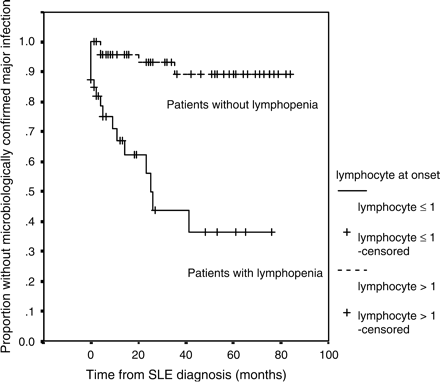 QJM, Volume 99, Issue 1, January 2006, Pages 37–47, https://doi.org/10.1093/qjmed/hci155
The content of this slide may be subject to copyright: please see the slide notes for details.
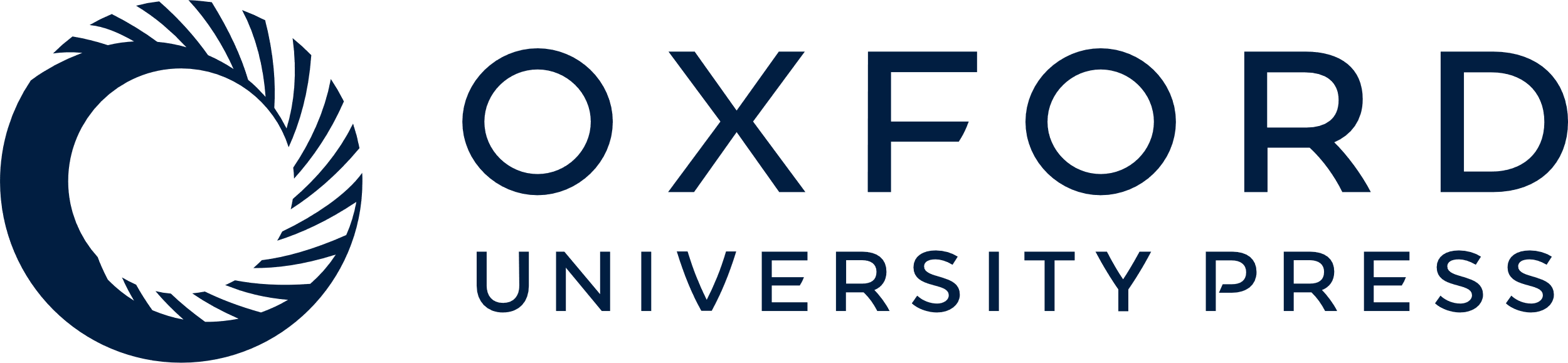 [Speaker Notes: Figure 3. Cumulative probability of infection-free survival (for microbiologically confirmed major infections) for the complete follow-up period in SLE patients with or without lymphopenia (⩽1.0 × 109/l) at presentation (n = 82).


Unless provided in the caption above, the following copyright applies to the content of this slide: © The Author 2006. Published by Oxford University Press on behalf of the Association of Physicians. All rights reserved. For Permissions, please email: journals.permissions@oxfordjournals.org]
Figure 2. Cumulative probability of infection-free survival for the initial 12 months of follow-up in SLE patients with ...
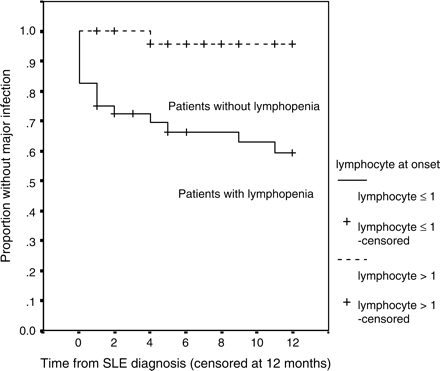 QJM, Volume 99, Issue 1, January 2006, Pages 37–47, https://doi.org/10.1093/qjmed/hci155
The content of this slide may be subject to copyright: please see the slide notes for details.
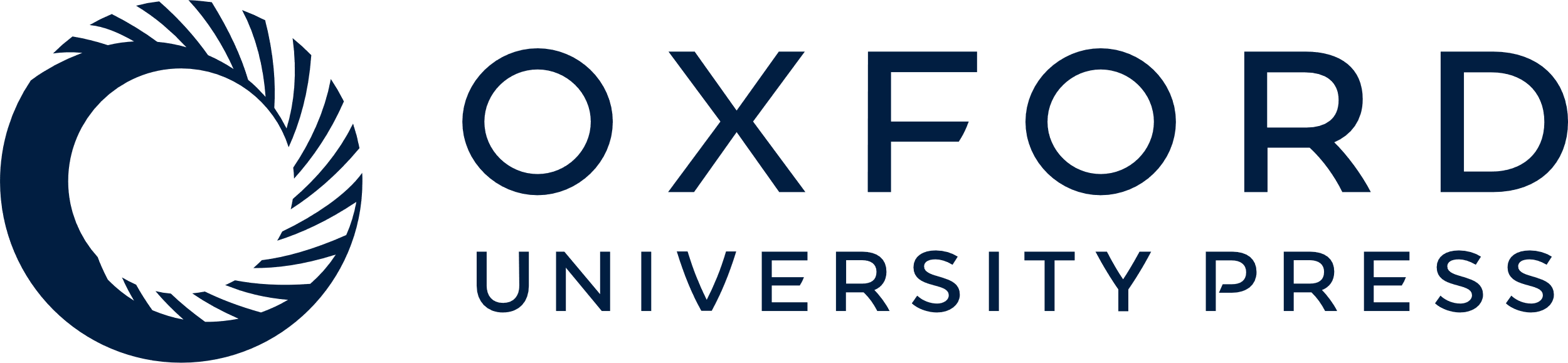 [Speaker Notes: Figure 2. Cumulative probability of infection-free survival for the initial 12 months of follow-up in SLE patients with or without lymphopenia (⩽1.0 × 109/l) at presentation (n = 82).


Unless provided in the caption above, the following copyright applies to the content of this slide: © The Author 2006. Published by Oxford University Press on behalf of the Association of Physicians. All rights reserved. For Permissions, please email: journals.permissions@oxfordjournals.org]
Figure 1. Cumulative probability of infection-free survival for the complete follow-up period in SLE patients with or ...
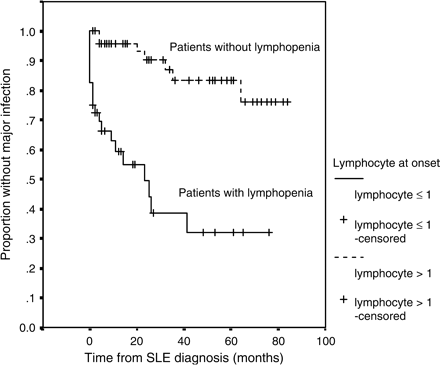 QJM, Volume 99, Issue 1, January 2006, Pages 37–47, https://doi.org/10.1093/qjmed/hci155
The content of this slide may be subject to copyright: please see the slide notes for details.
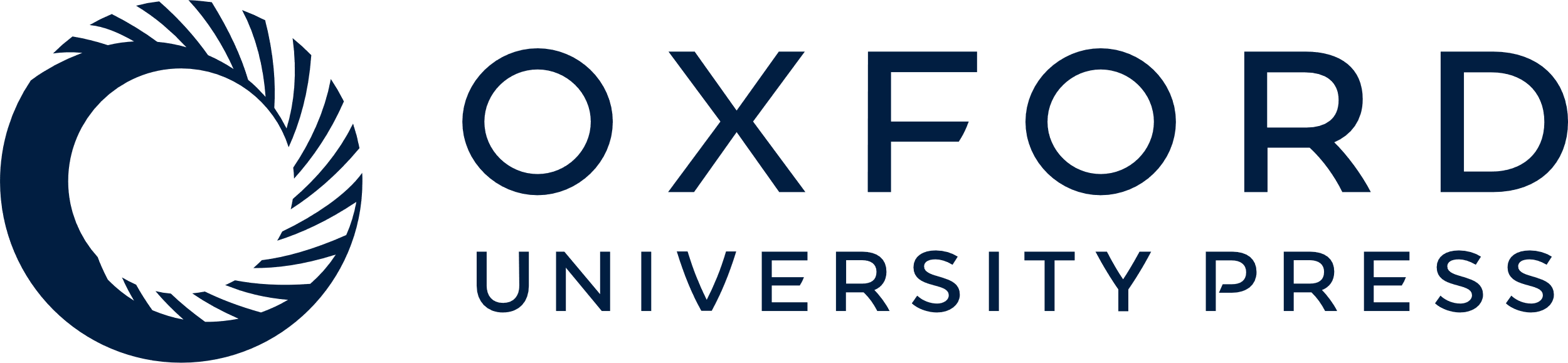 [Speaker Notes: Figure 1. Cumulative probability of infection-free survival for the complete follow-up period in SLE patients with or without lymphopenia (⩽1.0 × 109/l) at presentation (n = 82).


Unless provided in the caption above, the following copyright applies to the content of this slide: © The Author 2006. Published by Oxford University Press on behalf of the Association of Physicians. All rights reserved. For Permissions, please email: journals.permissions@oxfordjournals.org]